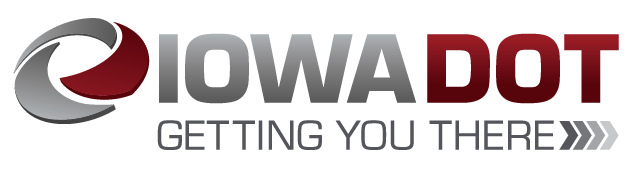 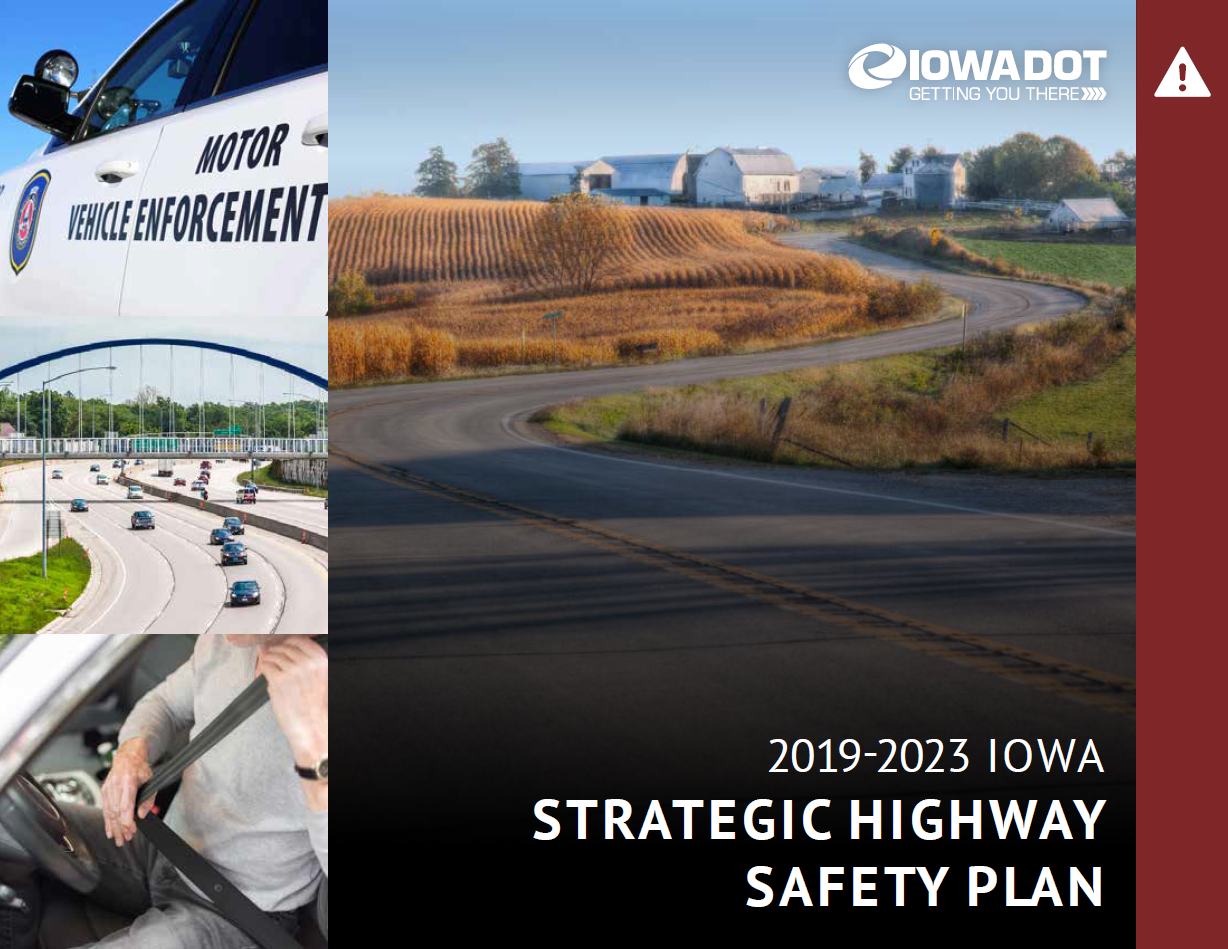 Iowa’s Strategic Highway Safety Plan (SHSP)|2019-2023
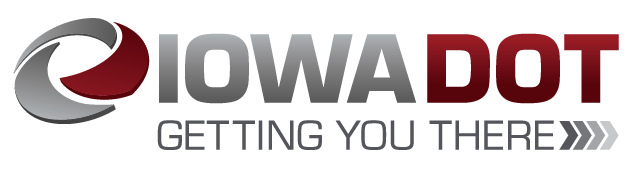 What is
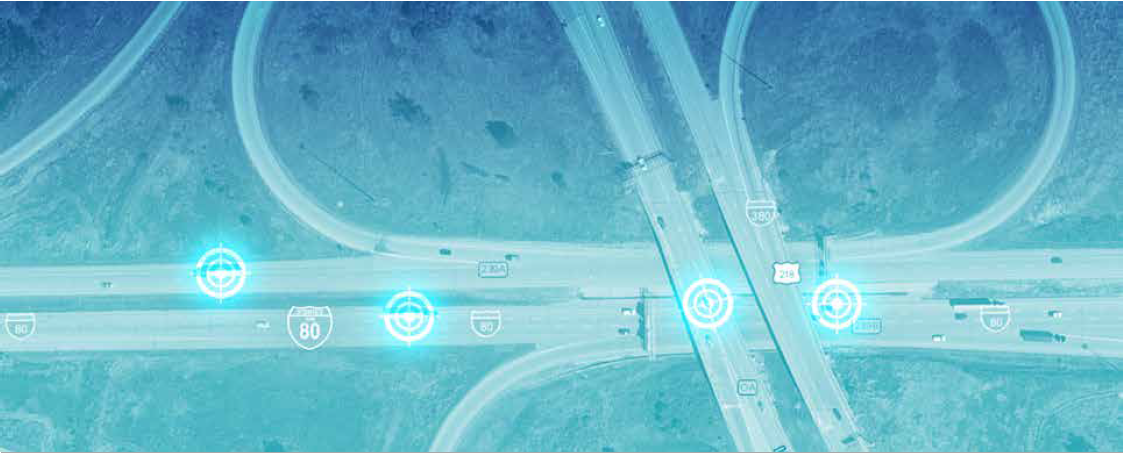 an SHSP?
“is a statewide coordinated safety plan that provides a comprehensive framework for reducing highway fatalities and serious injuries on all public roads.”
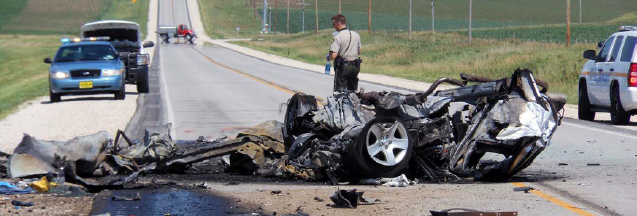 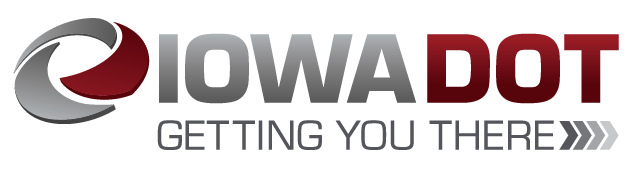 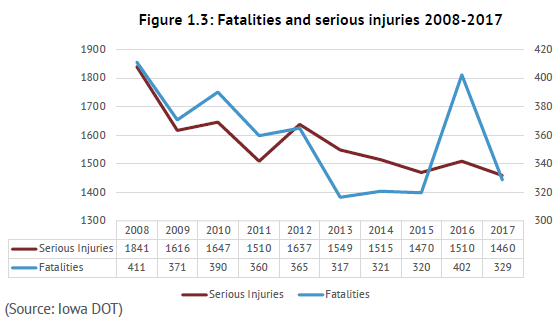 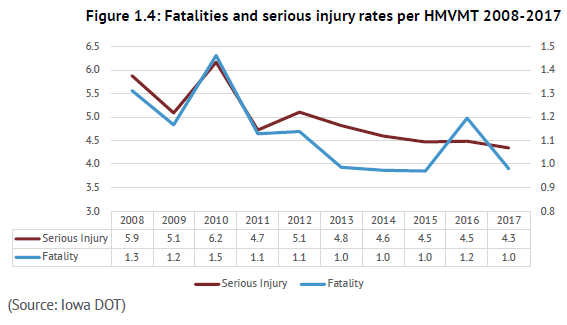 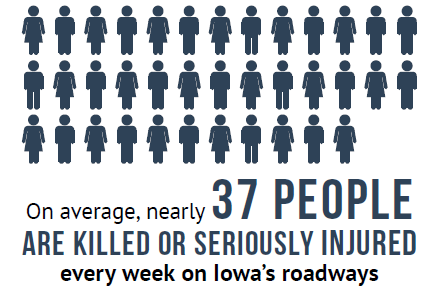 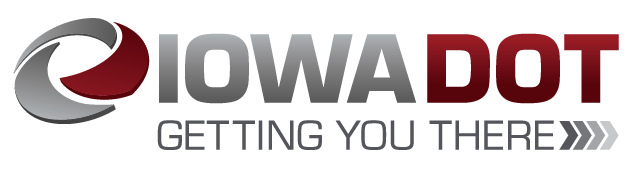 2018
2018
February
August
June 2017
February 8th, 2018 Implementation Team Meeting
Data analysis 
Stakeholder input gathering and data analysis
August 1st, 2018 Implementation Team Meeting
Define Strategies 
Define Implementation and evaluation
Plan Kickoff
Identification of Strategies
Data collection and analysis
Review previous plans and best practices
Gather stakeholder input
Finalize and publish plan draft SHSP
2017
2018
Dec 2018
November
May
Plan
Completion
May 3rd , 2018 Implementation Team Meeting
Prioritization of Safety Emphasis Areas
Completion of Stakeholder input process
November 9th, 2017 Implementation Team Meeting
Review of national best practices
Initial structure and content development
Development of stakeholder input process
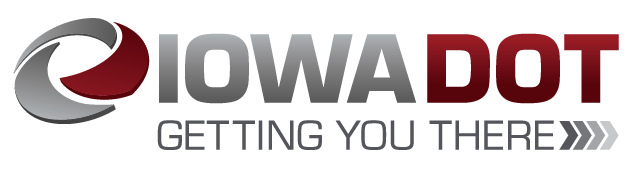 Five E’s of Safety
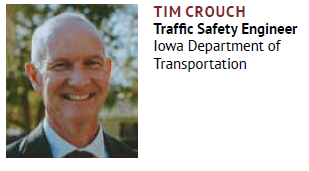 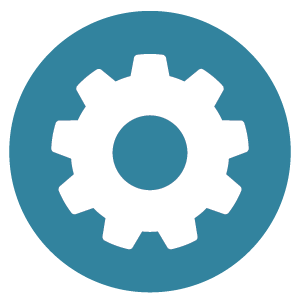 Engineering
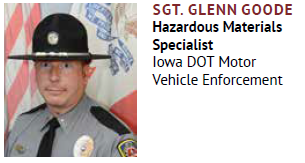 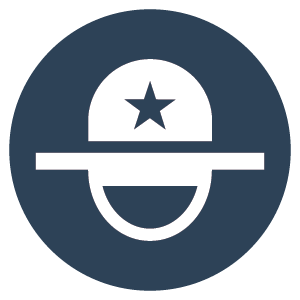 Enforcement
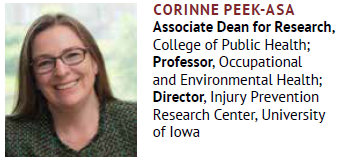 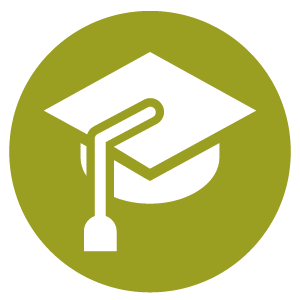 Education
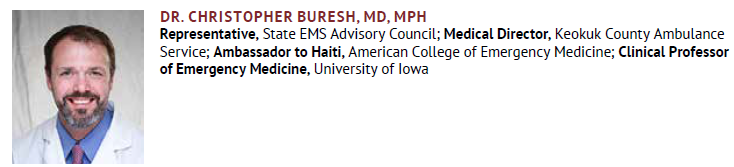 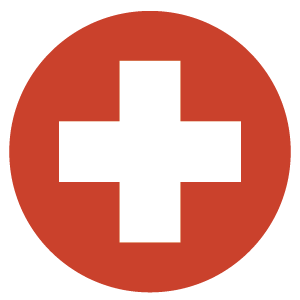 Emergency Medical Services
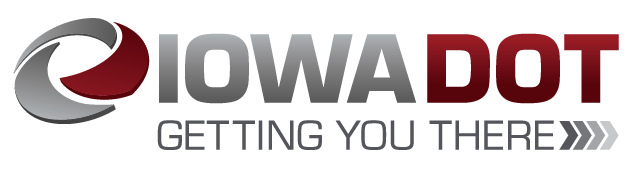 Everyone
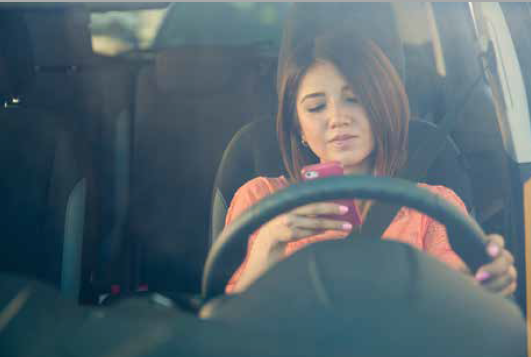 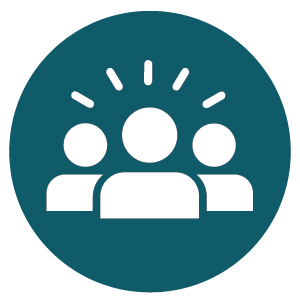 “In 94 percent of crashes nationwide the critical reason for the crash can be attributed to driver error.”-NHTSA
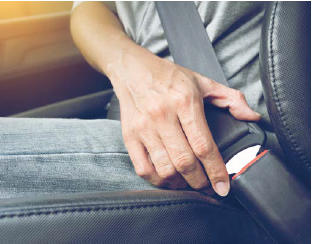 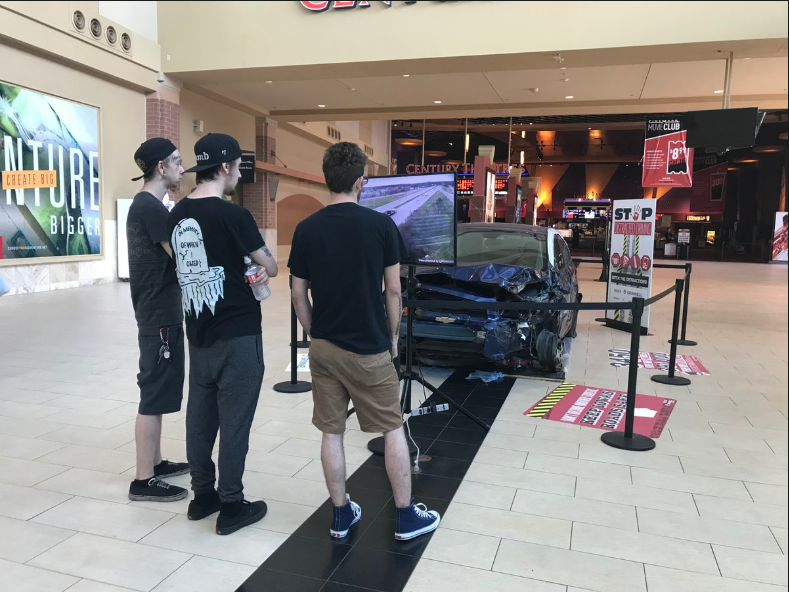 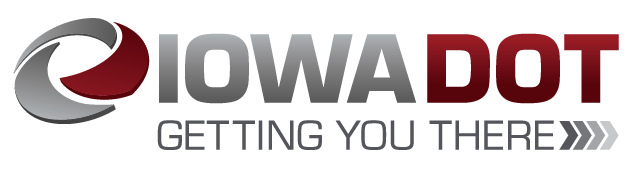 Safety Emphasis Areas
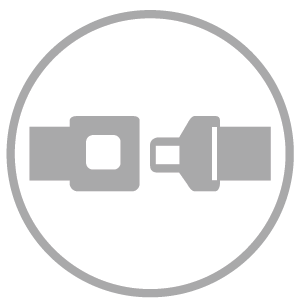 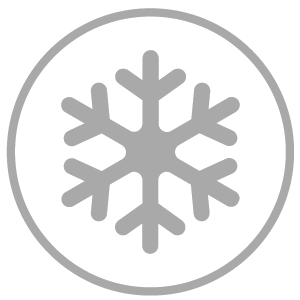 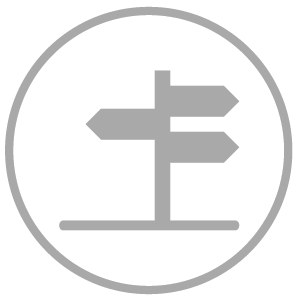 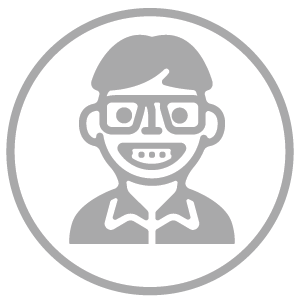 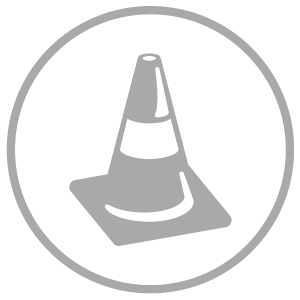 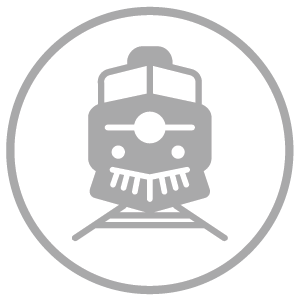 Winter Roads
Unprotected
Work Zones
Young Drivers
Trains
Local Roads
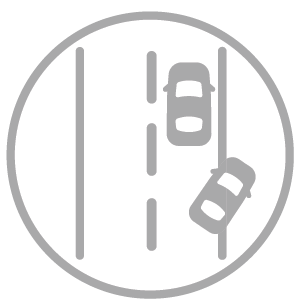 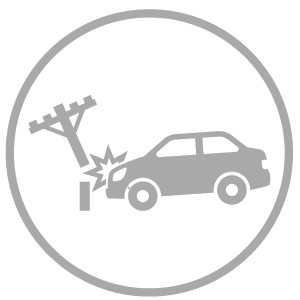 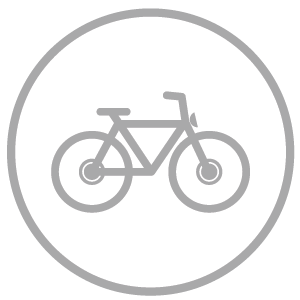 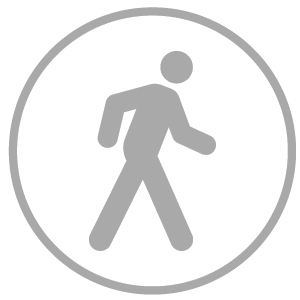 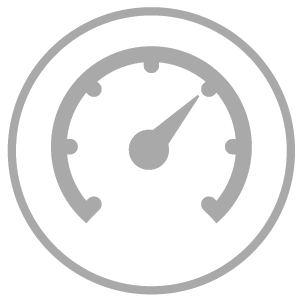 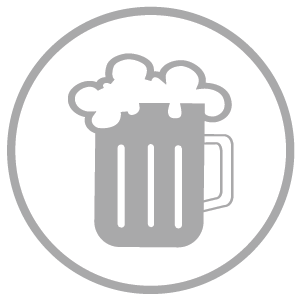 Impaired
Speed Related
Lane Departures
Bicyclists
Road Side Collisions
Pedestrian
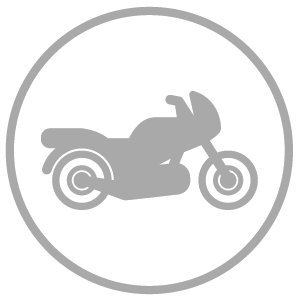 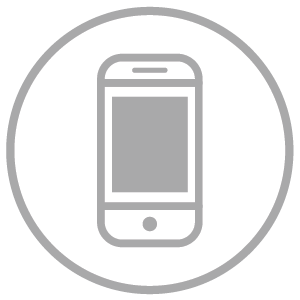 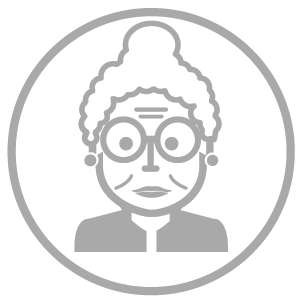 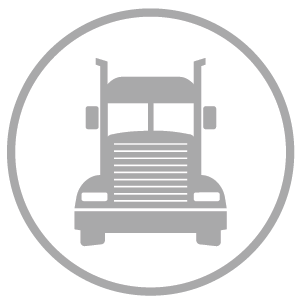 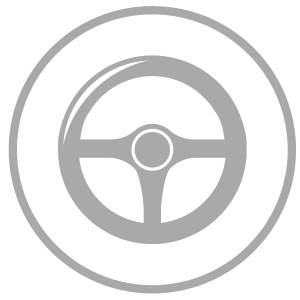 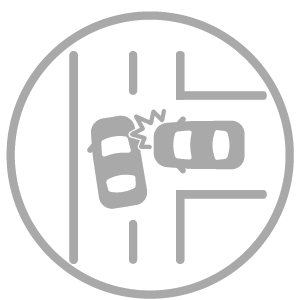 Distracted
Intersections
Motorcyclists
Older Drivers
Heavy Truck
Other Vehicles
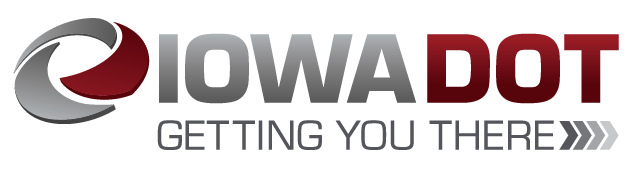 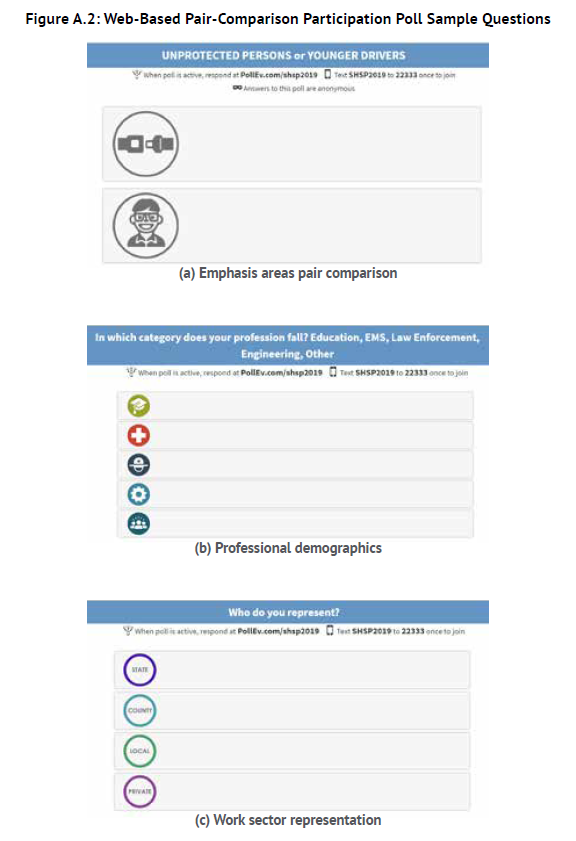 Stakeholder Input Process
Pair comparison poll
Safety Emphasis Areas
Input gathering was supported by Snyder and Associates
Over 600 stakeholders participated in the pair comparison poll.
Prioritization
Lane departures/Roadside collisions
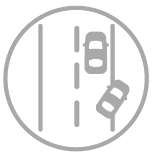 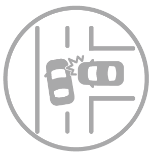 Intersections
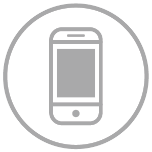 Distracted
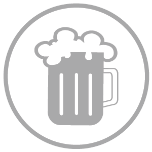 Impaired
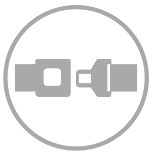 Unprotected Persons
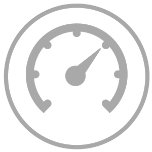 Speed-related
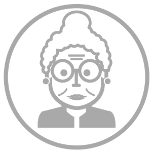 Older drivers
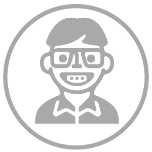 Younger drivers
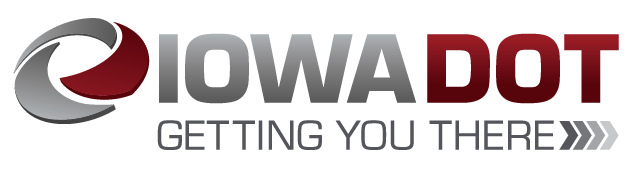 Strategies
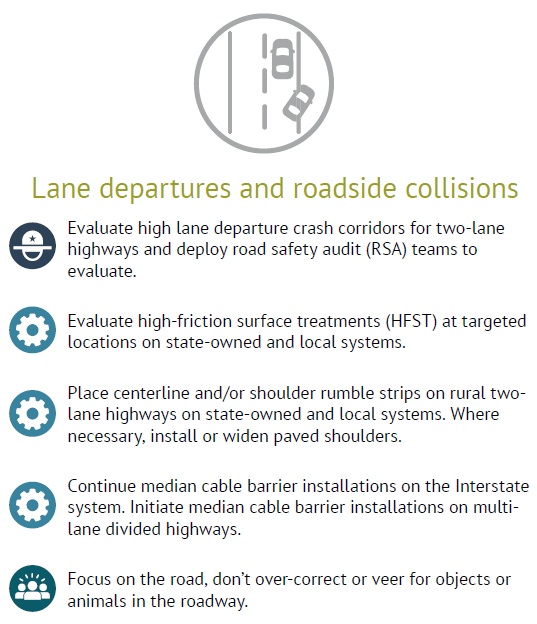 The SHSP Implementation Team identified 40 strategies. 
Strategies were identified by consulting several Sources including: 
NCHRP Report 500
State Strategies to Reduce Highway and traffic fatalities
Previous SHSPs
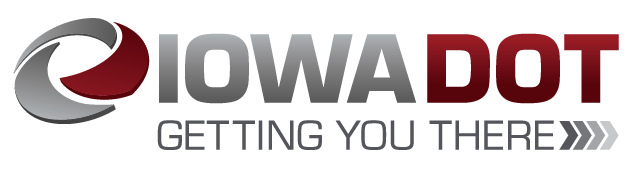 Implementation and Evaluation
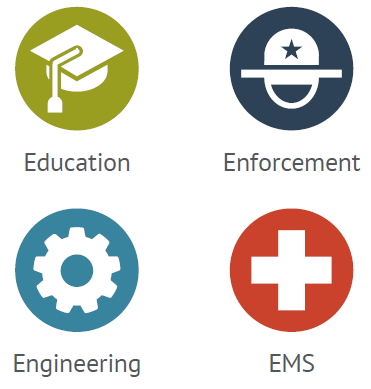 Implementation
SHSP Implementation Team
Flexible and responsive to new strategies
Designated E Teams
Disseminate to broader audience
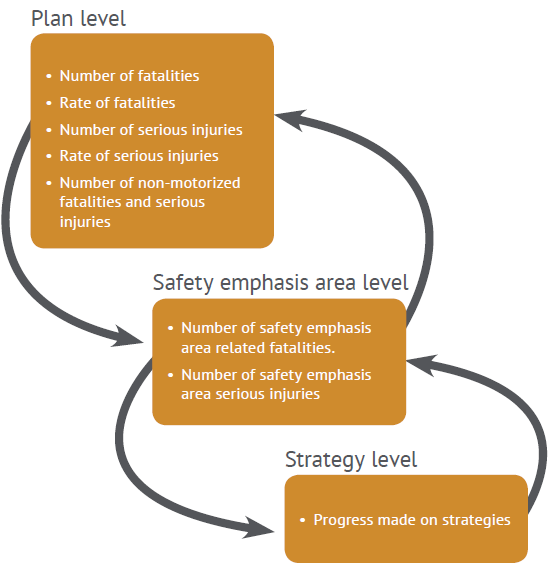 Evaluation
Evaluation of the plan and progress made on the identified strategies will be done on an annual basis.
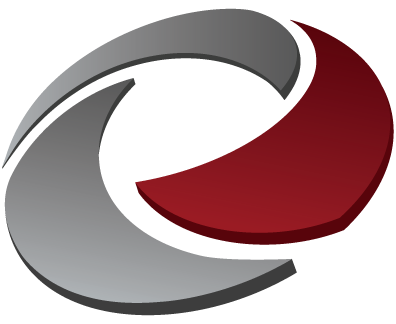 THANK YOU FOR YOUR TIME AND ATTENTION
Jan Laaser-Webb
State Safety Engineer
Office of Traffic and Safety
515-239-1349
Jan.laaser-webb@iowadot.us
Samuel Sturtz
Transportation Planner
Office of Systems Planning
515-239-1788
Samuel.sturtz@iowadot.us